Visual ResearchWarm Up: What is research?Obj/Eq: What is good visual research?
Q.O.D: Favorite Halloween Candy/Treat
Weekly COW
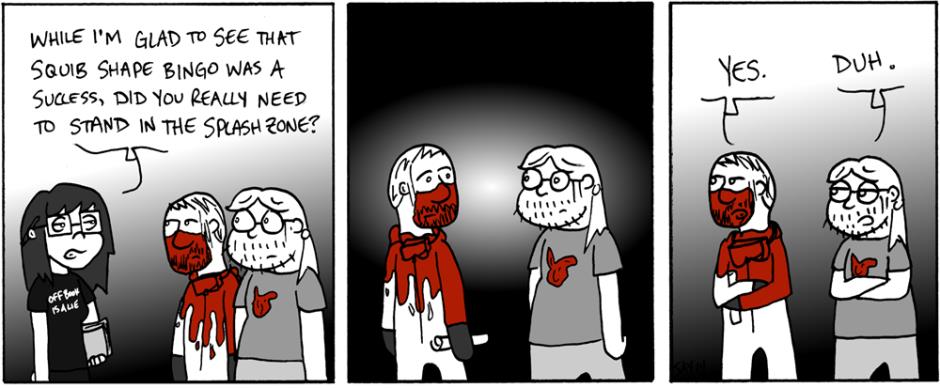 Visual Research Game
Rules:
Do NOT call out the answer
Write down every guess you make, no matter how strange and write down the correct answer as well
All pictures will be on the first page of image results
All pictures will not be blocked by the schools network.
Some of them are going to be obvious…some of them are not
Image Number 1
What is it?
Answer: Black Tshirt
Image Number 2
Is it a thing or a place?
Answer: School
Image Number 3
What is he?

What adjectives are associated with him?
Answer: Happy Clown
Image Number 4
What is it?
Answer: Dog in a tutu
Image 5
What do these things all have in common?

What could the question, if this was the answer?
Answer: Most British Photo ever
Image 6
What is it?

What adjectives come to mind?

How might this be useful in a design?
Answer: Spooky Light
Image 7…just for fun
Who is this?

Who is the other character?
Answer: Funky Darth Vader OR Hello Kitty Darth Vader
Rules to good Visual Research
The more images the better…to a point
Adjectives, adjectives, adjectives
Sometimes look up the obvious
Synonyms are your friends
Synonyms – words with the same or similar meaning
Don’t just copy off of one image